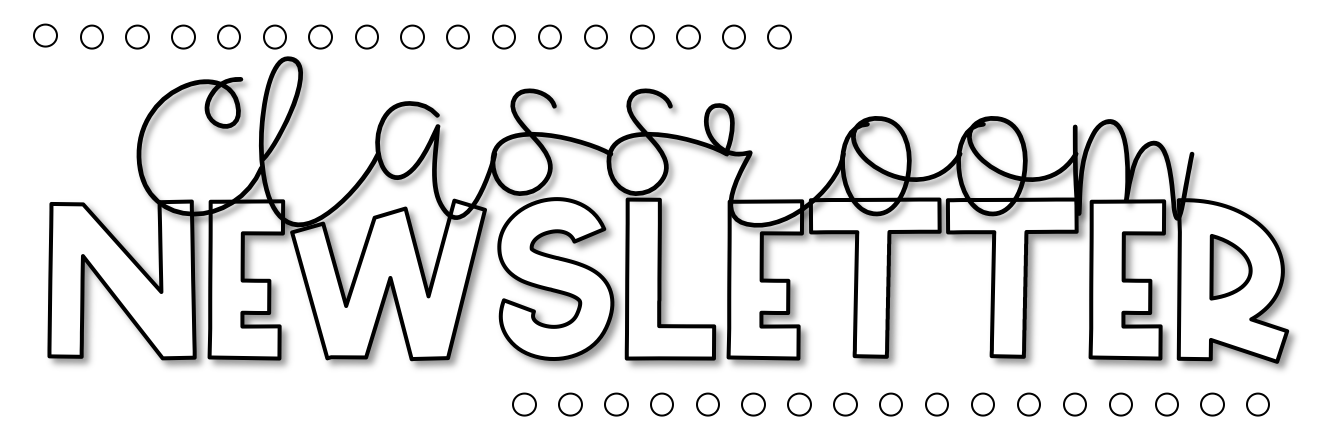 January 18th-21st
Contact Me
Skills for the Week
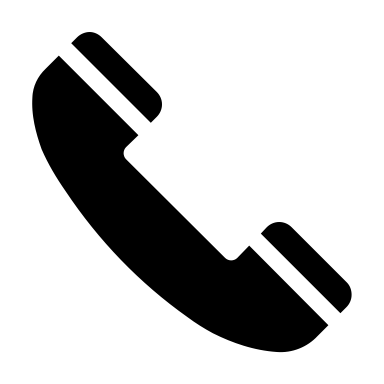 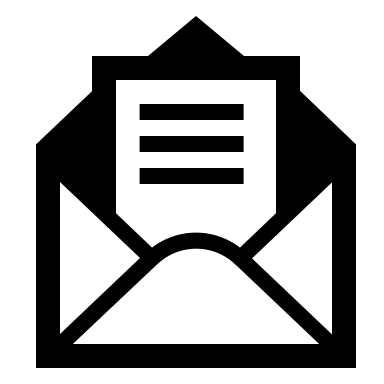 Reading-compare & contrast

Writing-biographies

Math-money

Language-past tense verbs
mariann.word@dcsms.org
662-429-9117
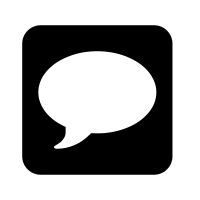 Text
Vocabulary Words
Tests
gobble- eat food quickly without chewing it very much.  Gobble also means make the sound a turkey makes
rude- not polite
dash-run very quickly
approach-move closer to someone or something
plenty – a lot of something
fragrant- has a pleasant smell (smells nice)
usual- normal, common, or expected
unusual-not normal, common, or expected
Reading, vocabulary,
spelling, and math test this week.
Spelling Words
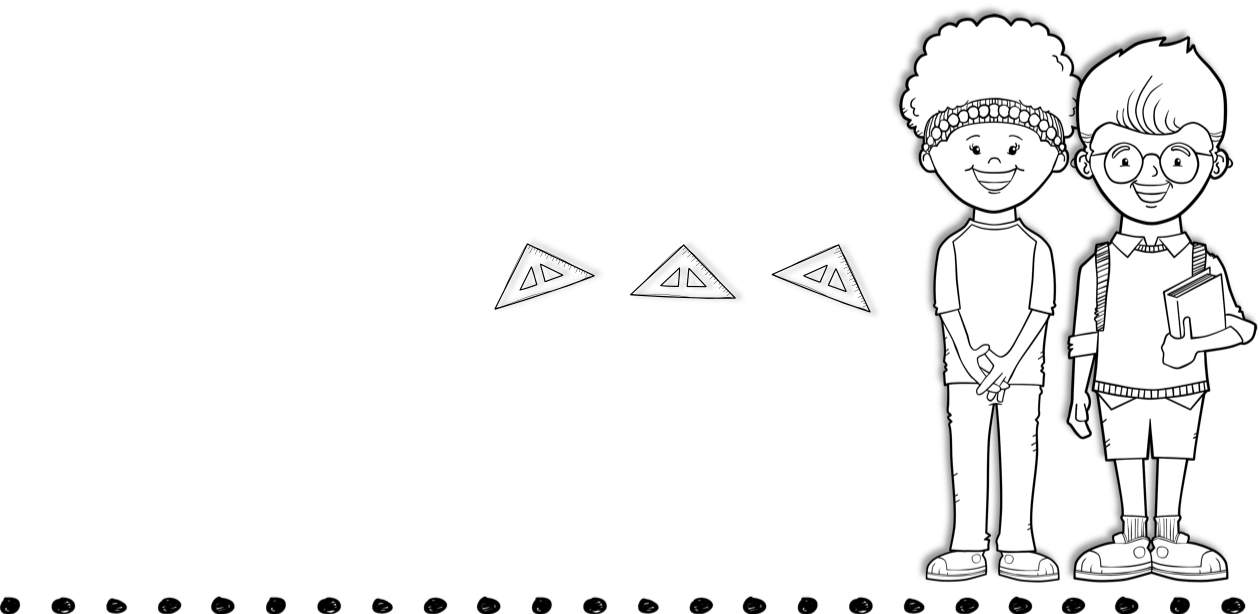 frogs	      printing	chunk
cliff	      printed	kindest
stronger   tallest	listed
please     again	animal
done	      goes

Mom will get lunches and drinks again.
Upcoming Events
February 21st-Professional Development-no school for students
February 28th- President's Day Holiday